Разумная родительская любовь
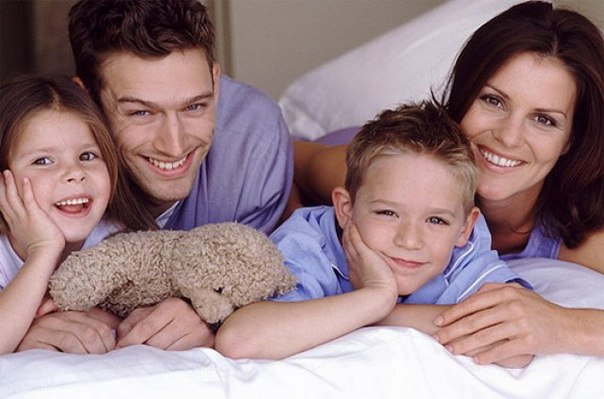 Семья – основа воспитания
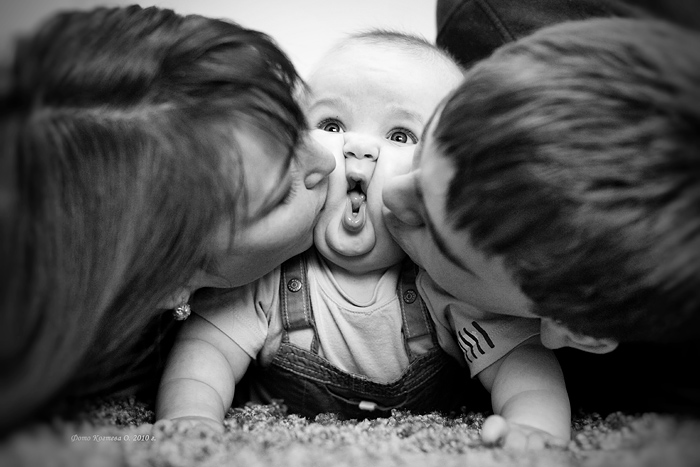 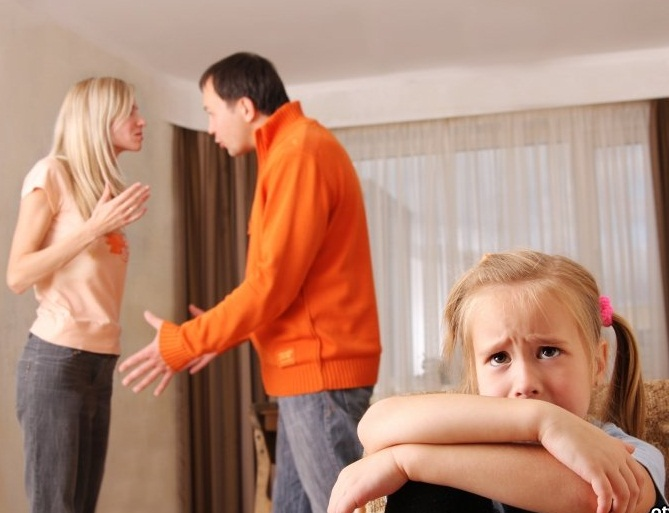 ВОСПИТАНИЕ
Гармоничное -
Дурное -
Сухое -
Противоречивое  -
Заповеди воспитания
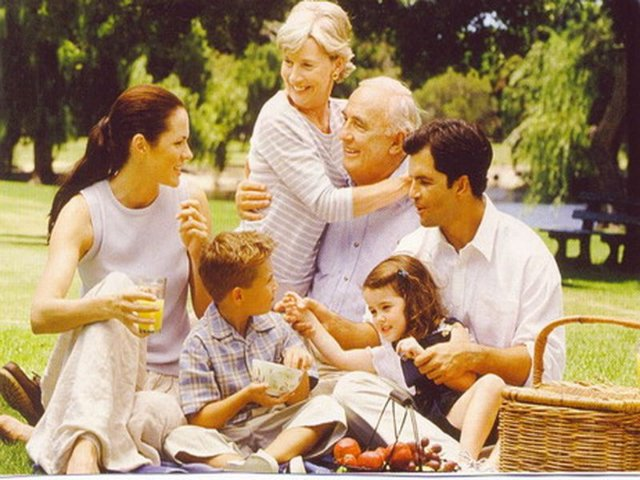